GEOCENTRICITY – The Truth ABOUT Our Universe
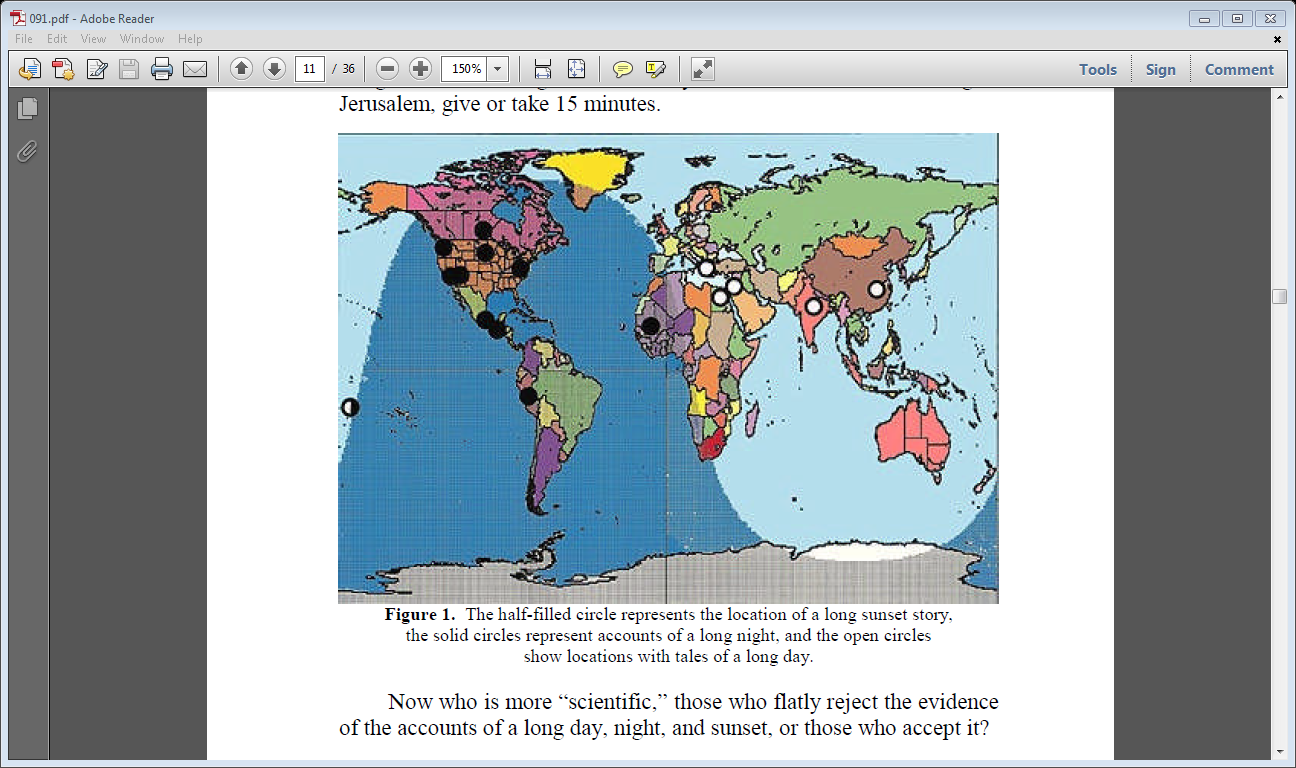 Joshua’s Long Day Stories Chart
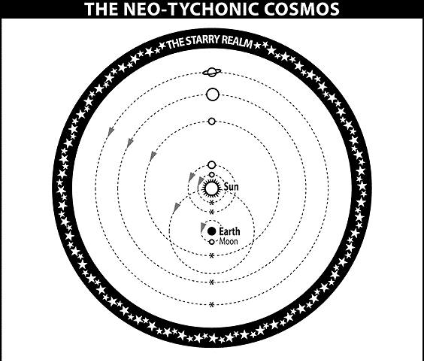 THE modified tychonian model
Copernican vs. Tychonic ModelStart at 0:15 to 0:54 – https://www.youtube.com/watch?v=I73hycfdViA&index=18&list=FLXxypHWQkntQaZ15RZbuuuw
[Speaker Notes: Start at 0:15 to 0:54 - https://www.youtube.com/watch?v=I73hycfdViA&index=18&list=FLXxypHWQkntQaZ15RZbuuuw]
HELIOCENTRIC VS. GEOCENTRIC DAILY AND YEARLY CYCLES
Start at 5:40 to 6:44 for Daily and Yearly Comparison Charts - https://www.youtube.com/watch?v=I73hycfdViA&index=18&list=FLXxypHWQkntQaZ15RZbuuuw
[Speaker Notes: Start at 5:40 to 6:44 for Daily and Yearly Comparison Charts - https://www.youtube.com/watch?v=I73hycfdViA&index=18&list=FLXxypHWQkntQaZ15RZbuuuw]
≈ ±23° movement of Sun in the Yearly Cycle (causes seasons)End at 4:30 - https://www.youtube.com/watch?v=IcN5h8zEacM&list=FLXxypHWQkntQaZ15RZbuuuw&index=23
[Speaker Notes: End at 4:30 - https://www.youtube.com/watch?v=IcN5h8zEacM&list=FLXxypHWQkntQaZ15RZbuuuw&index=23]
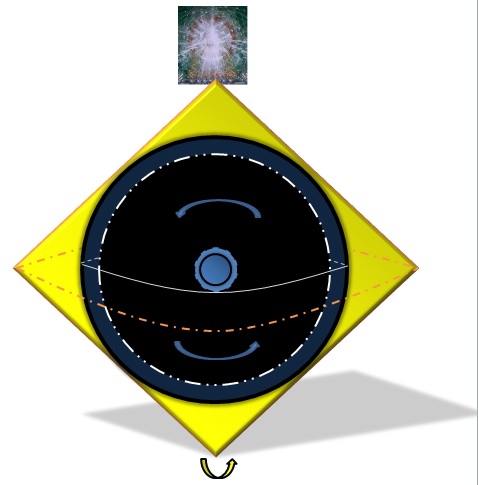 Biblical Model of the universe
Gyroscope = a TYPE OF How the Universe Rotates?Start at 1:22 and end at 2:00 - https://www.youtube.com/watch?v=cquvA_IpEsA&list=WL&index=5
[Speaker Notes: Start at 1:22 and end at 2:00 - https://www.youtube.com/watch?v=cquvA_IpEsA&list=WL&index=5]
How God may cause the Universe to Wobble at ≈ ± 23°Start at 2:12 and end at 5:15 - https://www.youtube.com/watch?v=ekzwbt3hu2k&list=WL&index=11
[Speaker Notes: Start at 2:12 and end at 5:15 - https://www.youtube.com/watch?v=ekzwbt3hu2k&list=WL&index=11]
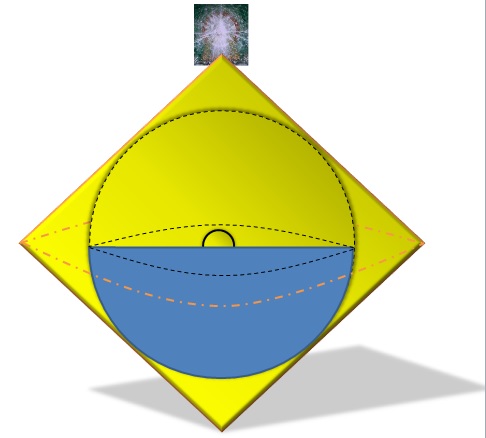 INITIAL CREATION
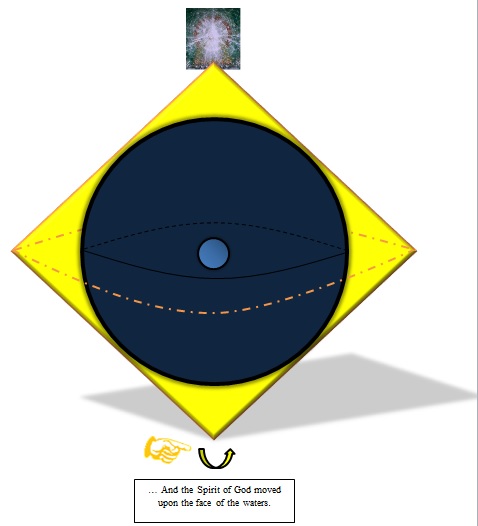 LUCIFER’S REBELLION AND RESULTS
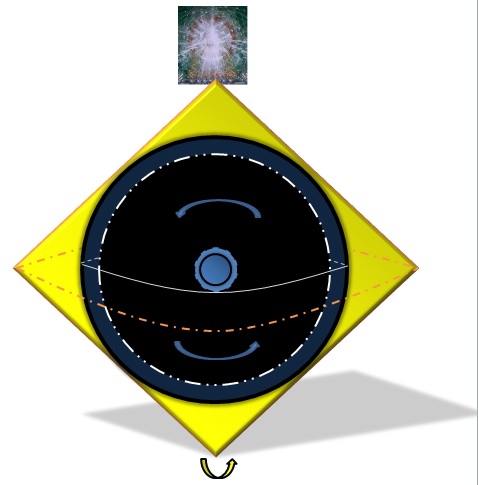 Regeneration and renovation
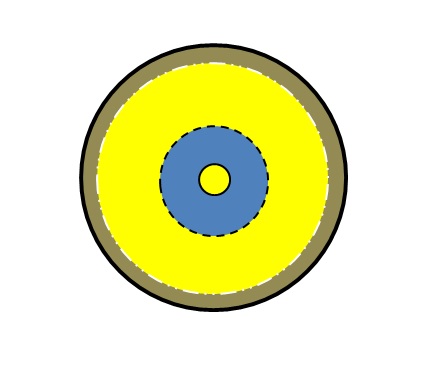 Paradise before lucifer’s fall??!
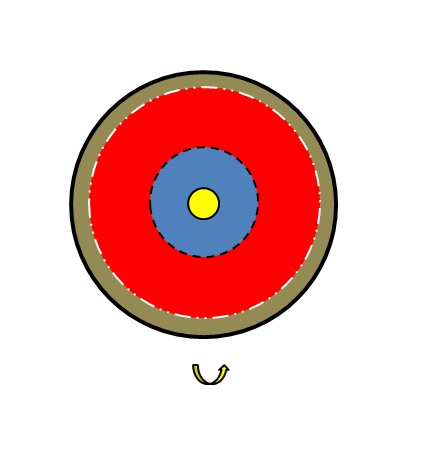 The heart of the earth after lucifer’s rebellion
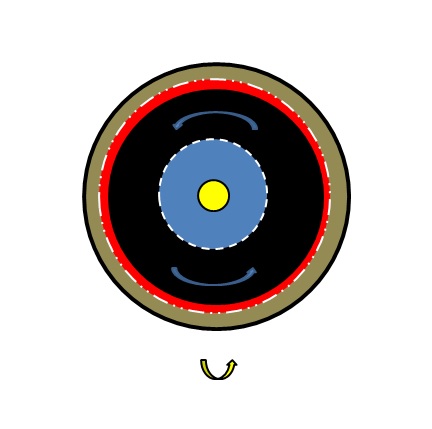 Renovation due to the spirit of god moving for old testament saints
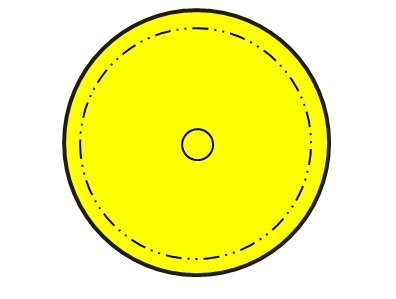 Adam in innocence
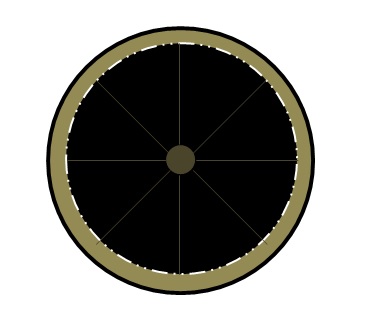 Adam after the fall
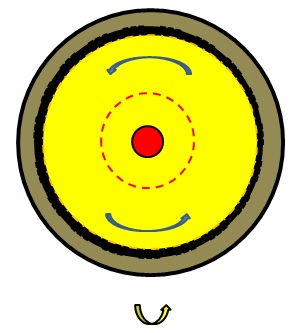 The new birth
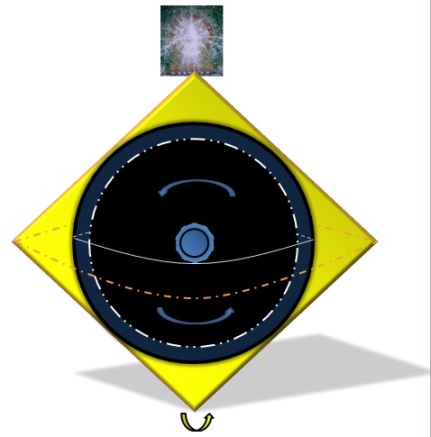 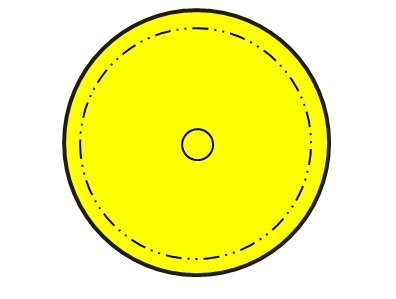 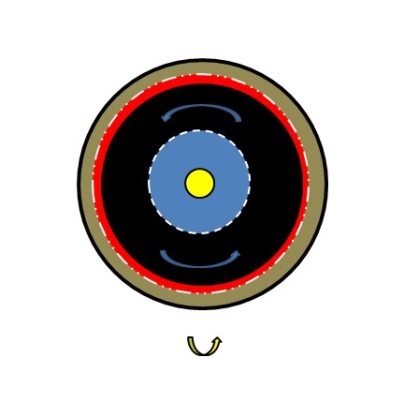 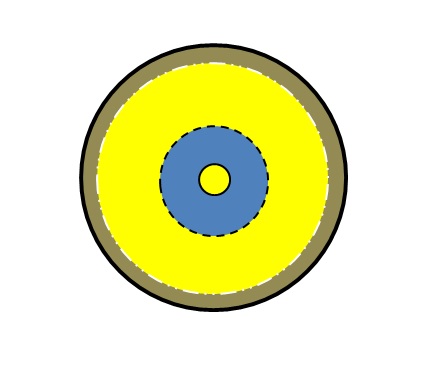 GOD
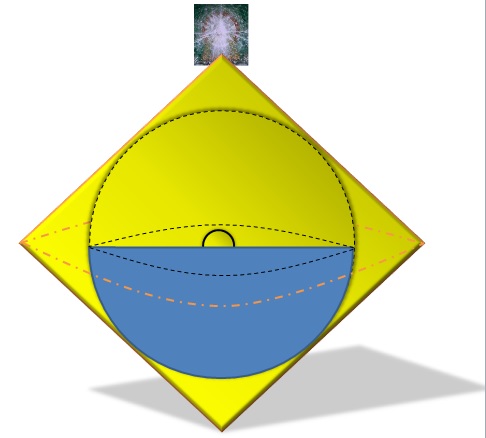 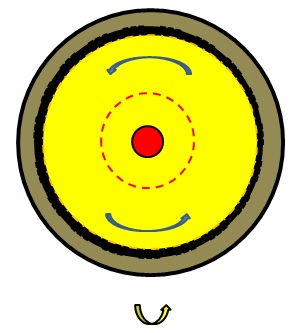 God’s mirrored work to get himself all in all
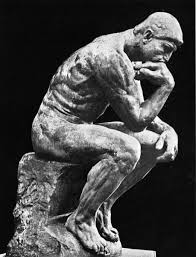 ANY QUESTIONS??!
CONE AND SPHERE OF RADIUS/BASE RADIUS R HAVE THE SAME VOLUME!